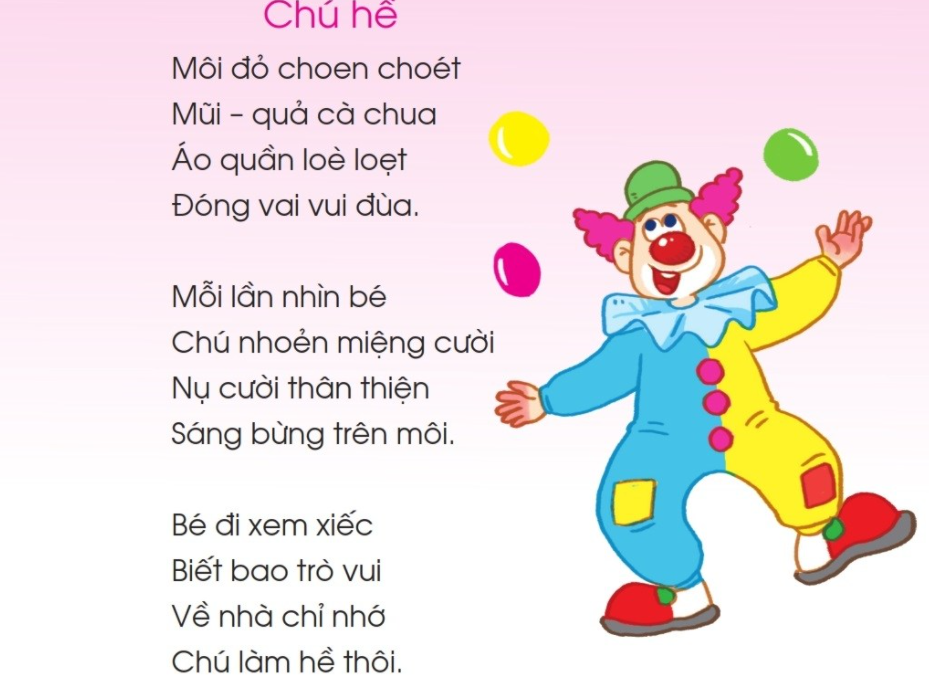 Thứ Ba ngày 1 tháng 3 năm 2022
Tiếng Việt
Bài 125: uyên - uyêt
uyên
uyêt
1. Làm quen
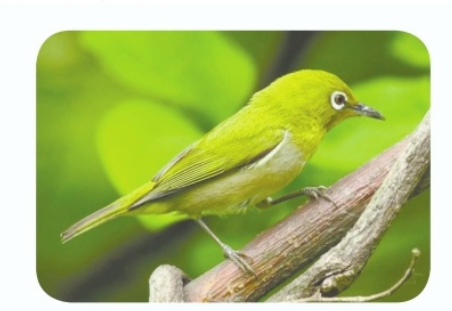 khuyên
uyên
kh
chim vành 
khuyên
khờ - uyên - khuyên
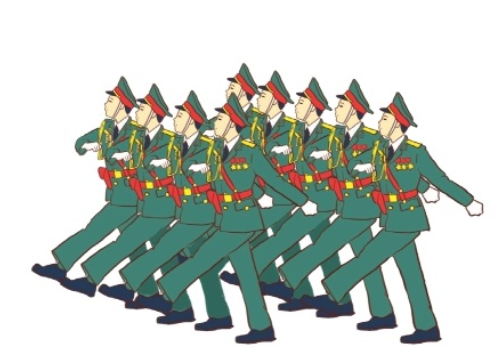 duyệt
uyệt
d
dờ - uyêt - duyêt 
- nặng – duyệt
duyệt binh
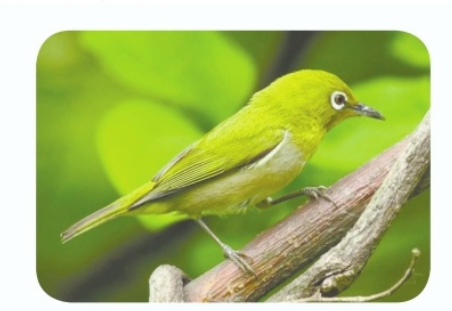 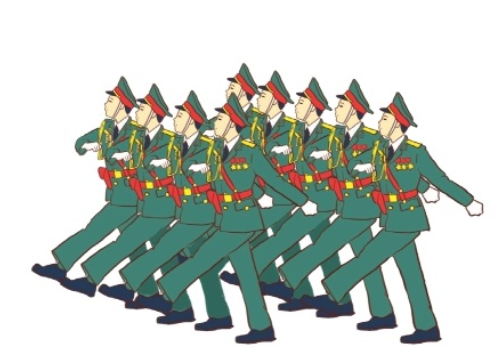 chim vành 
khuyên
duyệt binh
2. Tiếng nào có vần uyên? Tiếng nào có vần uyêt?
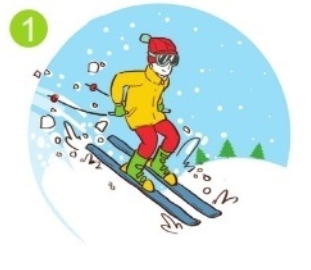 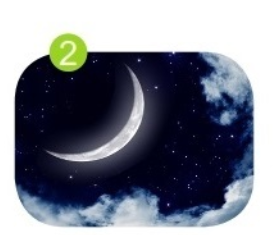 thuyền buồm
truyện cổ
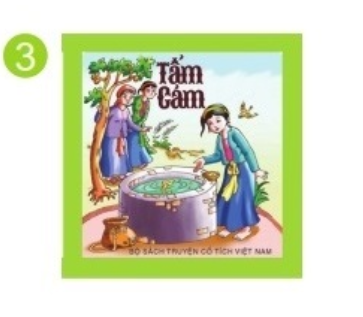 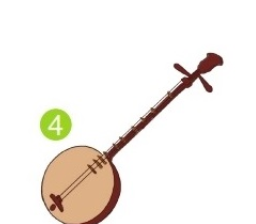 trăng khuyết
đàn nguyệt
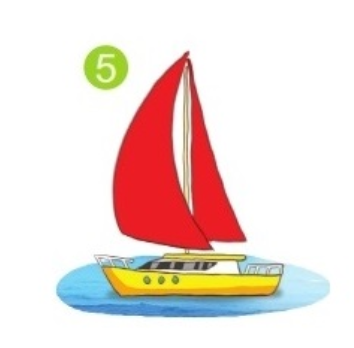 tr­ượt tuyết
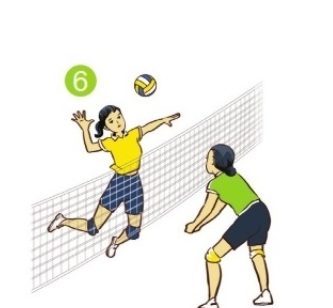 bóng chuyền
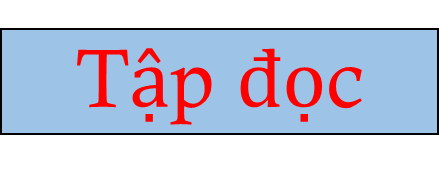 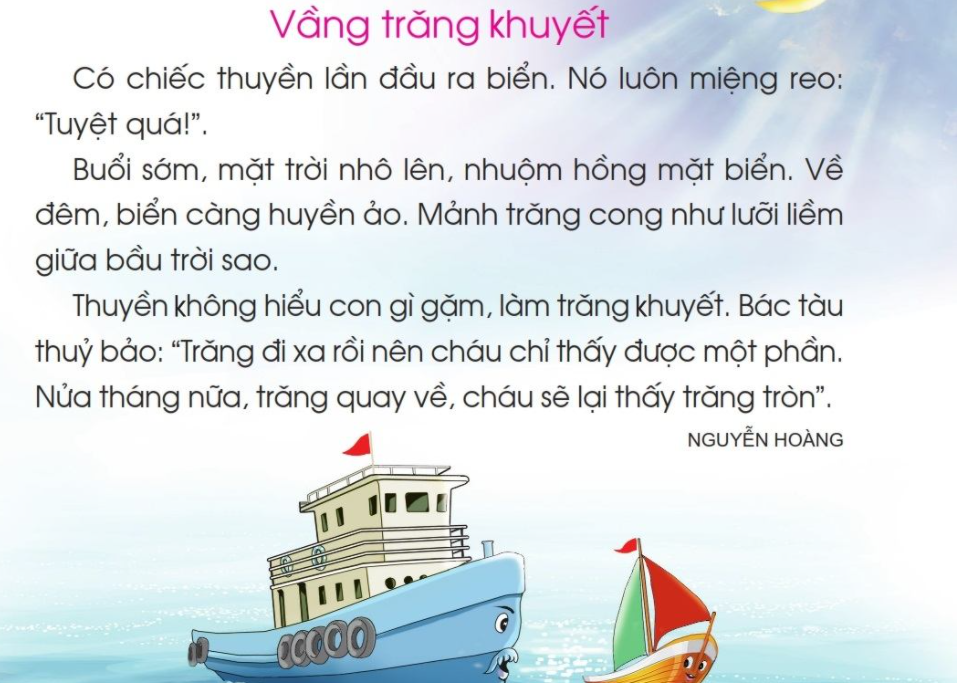 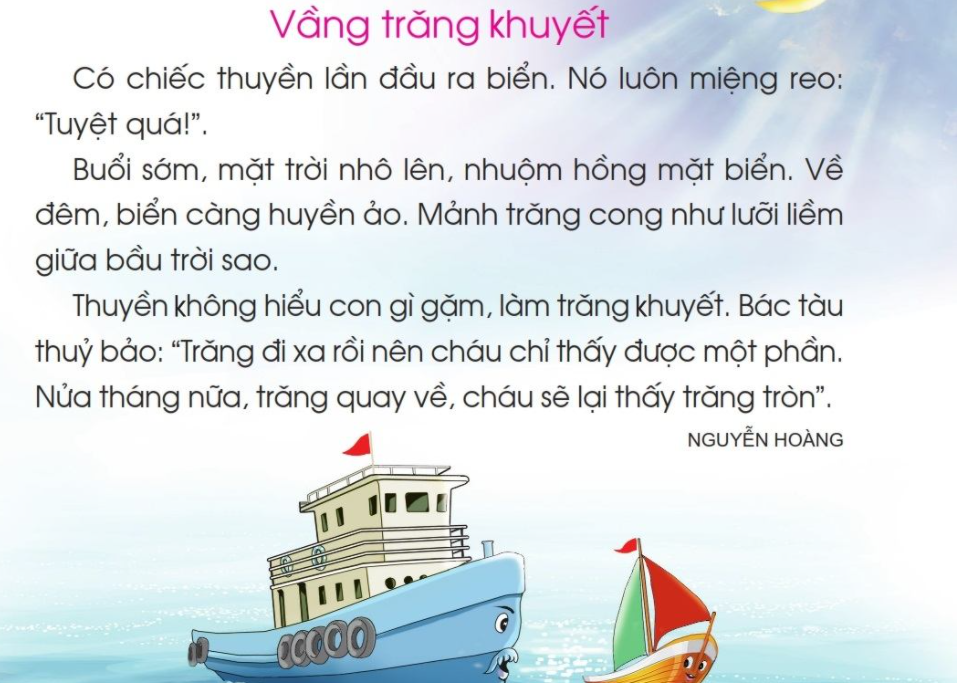 1
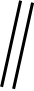 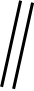 2
3
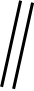 4
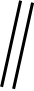 5
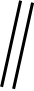 6
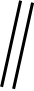 8
7
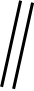 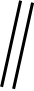 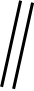 9
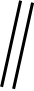 10
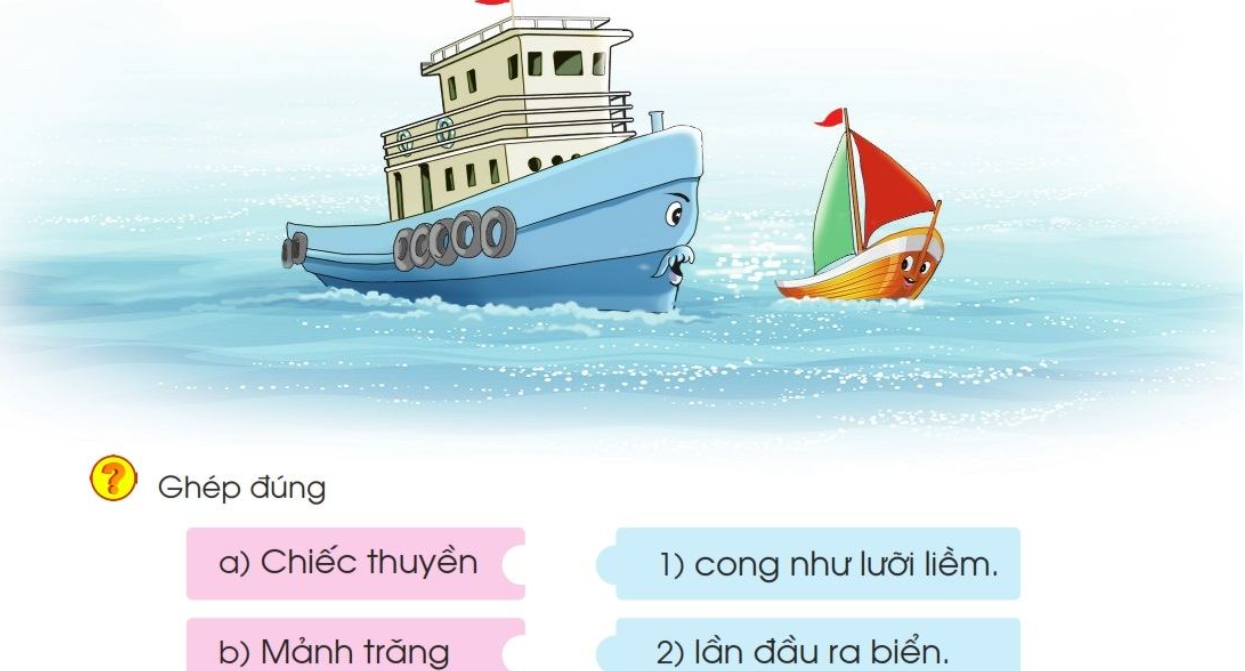 4. Tập viết
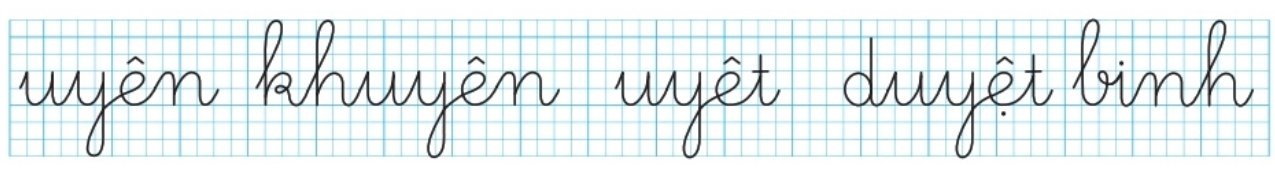 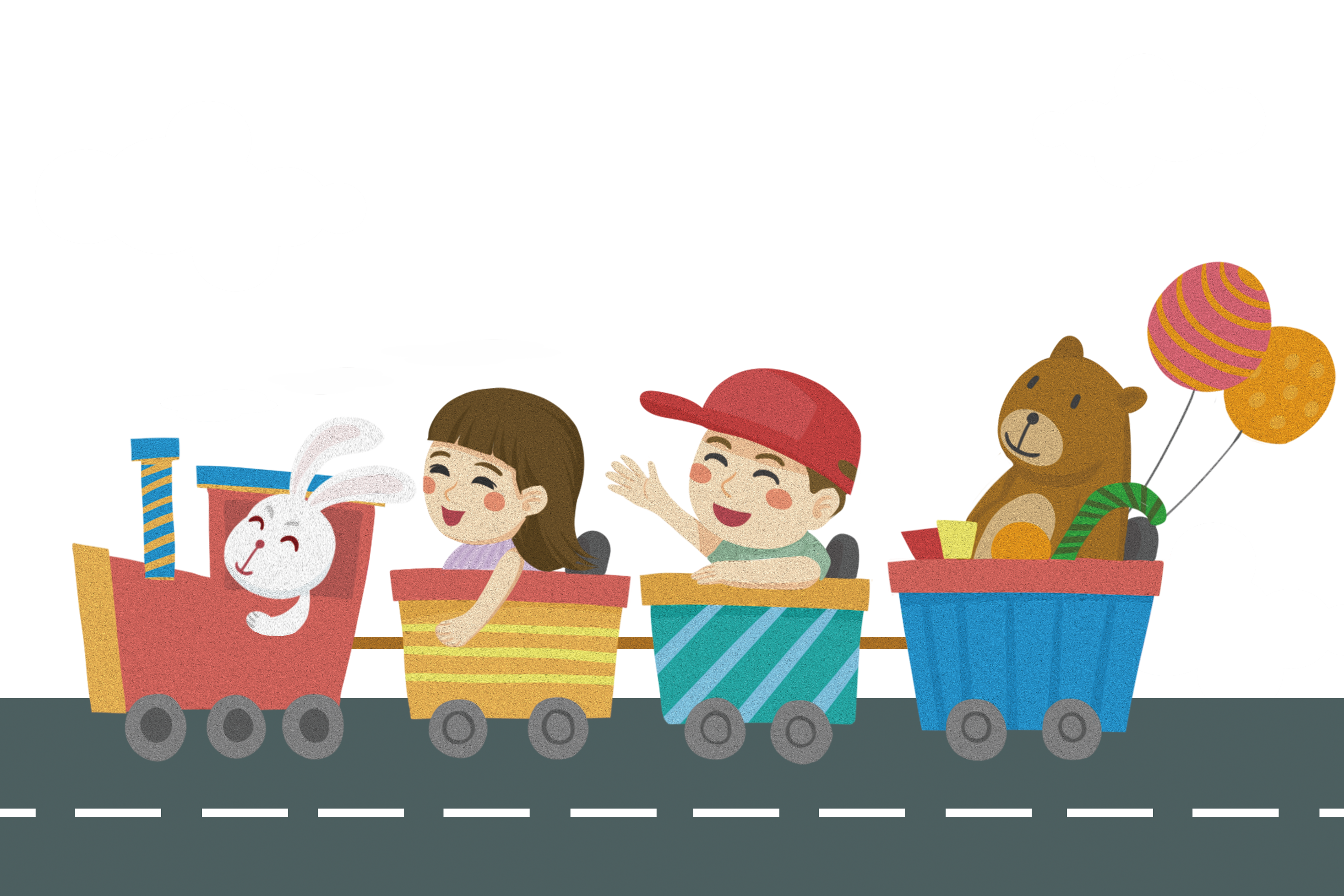 Tạm biệt các em